Becoming a Professional Network MarketerPart I
By Gediminas Grinevicius
Keys for success in Network Marketing
Focus (Commitment)
Consistency
People
Meeting conditions of compensation plan
Life Happens
Kids problems
Work problems
Divorce
Failures
Debts
Will you go through it or get bumped off the cart
Go back to work? –where does that lead?
Keys for success in Network Marketing
Look for people who are ready for network marketing.
Clock Example
No convincing
Can’t make them
Have to get back to them later!
They will be ready one day – they only have a J.O.B
If the person is FOCUSED and CONSISTENT in your group then you OWE it to them to help build their business.
Keys for success in Network Marketing
Key skill – Sponsoring
Learn to talk to people
Learn to say Hi!/Hi, how are you!? Keep adding...
F.F.B.C
Friends
Family
Business
Community
4 groups of people that everybody have and should speak to first
Keys for success in Network Marketing
You cannot afford me
My hourly rate is too high for you
However I will work with you for free if:
You are FOCUSED
You are COMITTED
I will match your effort:
If you push the accelerator – I will
If you pull back – I will
If I am not working with your team – I am working with somebody else's 
I am building your competition
Keys for success in Network Marketing
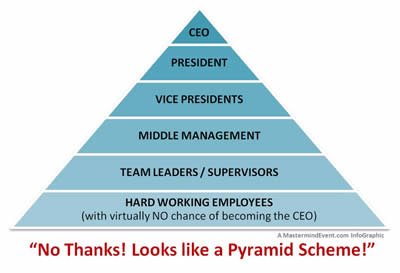 In network marketing we get paid for production
In traditional jobs there are lots of ‘’slugs’’ who do nothing and sponge off the genuinely working people.
If you are working hard at work – you are probably earning not only your salary  but a salary for few slugs too. 
Productive people have nothing to be scared about when going into network marketing – because in MLM they can earn much more than in any J.O.B.
Making a contact
Build a relationship
Get to know a person
Don’t try to prospect a person on first meeting
‘’Hi, have a look at my business’’
Inappropriate/ Unsolicited
Faith
Being able to see something before it happens
Faith in Yourself/Business/Products
Faith leads to Hope
Hope leads to Belief
Belief is:
SOLID
Unshakable
Can’t be moved
Before you get there – Act As If...
As a leader - You don’t get to have a down day in front of the whole world/ organisation – Be Strong
Our Task
Building Trust
Transferring Belief
Tell truth
Promoting/Selling
Working hard
Persistence/ Expectations
Major Limiting Belief
People around here are different
My family/friends/colleagues are different
Do they care about their families?
Do they like to make money?
Do they mind working hard in order to earn money?
Are they caring and loving people?
Mentoring
Mentor – someone who consistently demonstrates what’s possible.
They have done it – and are accessible to share the skills.
Find a mentor – a leader that will work with you from your upline.
‘’Viral Legenditis’’ – inflammation of a head brought on by undue edification
Follow the teachings of a leader literally for a year and put on ‘’blinders’’
Take the teachings and follow to the letter – do not try to modify or change it
Mentoring
Requirements of a mentee:
Recruit / Consume / Retail
Commit 2 hours a day
Phoning
Emailing
Meeting
The Process
Expose-Present-Validate-Enrol-Support
How
Hard
Horrible
Sick of saying the same thing
Boring
You bet it’s hard
Miserable
Rotten
That’s why you will be earning £16 000 a month if you follow what I teach!
Be Professional
Look At Network Marketing as a profession
Doctor, Lawyer, Teacher
How many years of education invested?
How many hours of study?
How many books red?
How many facts and concept you have master of?
What have you invested to become successful in Network Marketing?
Or do you have lottery mentality
‘’I’ll give it couple of weeks and see if I get lucky’’
Tipping Point
More and more people are coming into this industry.
It will soon be a question not of ‘’Are you involved in network marketing’’ but ‘’Which one are you with?’’ and ‘’What’s your product?
‘’I am a network marketing professional and a...’’
Creativity at work
Prospecting
Not motivated
I don’t know him
I don’t have any credibility
Oh he’s in a rush
I don’t have any materials
Motivated
Looks like entrepreneur
How sharp he is
Maybe he’s looking for an opportunity
Helping the Belief
Your team members need to BELIEVE
They need to understand that success is not possible but it is inevitable
Tell the new team member to interview 5 biggest leaders in your organisation
Make a list of questions
How have you started?
Who introduced you?
Who were the first people you spoke to?
How many people?
Where did you get them?
What’s your story?
But I Don’t Know Anyone
Finding people is a skill that you need to develop
Posers – never make a list, mental list 2-5 people and approach them poorly
Armatures – writes down a list, start to drain the list and become anxious as the list starts running out.
Professionals – makes a list and learn how to constantly add to that list. 2-4 a day so they never run out.
Active Candidate List
After-Question
Good and Bad questions to ask after the Opportunity Meeting, One-on-One presentation, DVD, or Product Testing :
Bad:
What did you think?
(it invites critic of it)
Good:
What did you like best?
(it invites positive thoughts)
e.g. money, helping, time freedom, product